Escuela Normal de Educación Preescolar
Licenciatura en Educación Preescolar
Estrategias para la Exploración del Mundo Natural
Yixie Karelia Laguna Montañez
Andrea Abigail Guerrero Vigil #6
1B
13/Junio/2021
Unidad II: La construcción de conocimientos sobre la materia, energía y sus interacciones
En esta unidad de aprendizaje los estudiantes revisarán estrategias para la enseñanza de las ciencias, desarrollarán habilidades de predicción, observación y explicación para el aprendizaje de contenidos científicos y realizarán el análisis didáctico y científico de un tema para diseñar una secuencia didáctica.
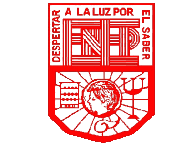 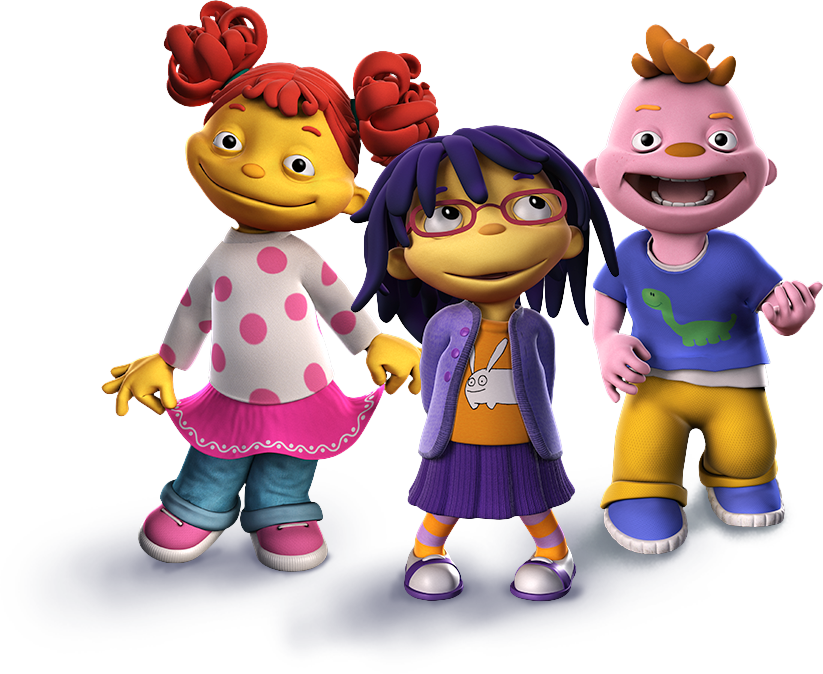 Slime Magnético
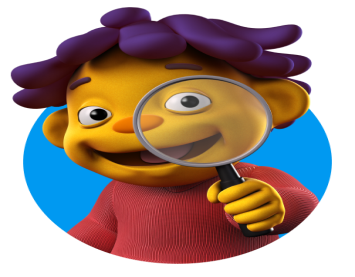 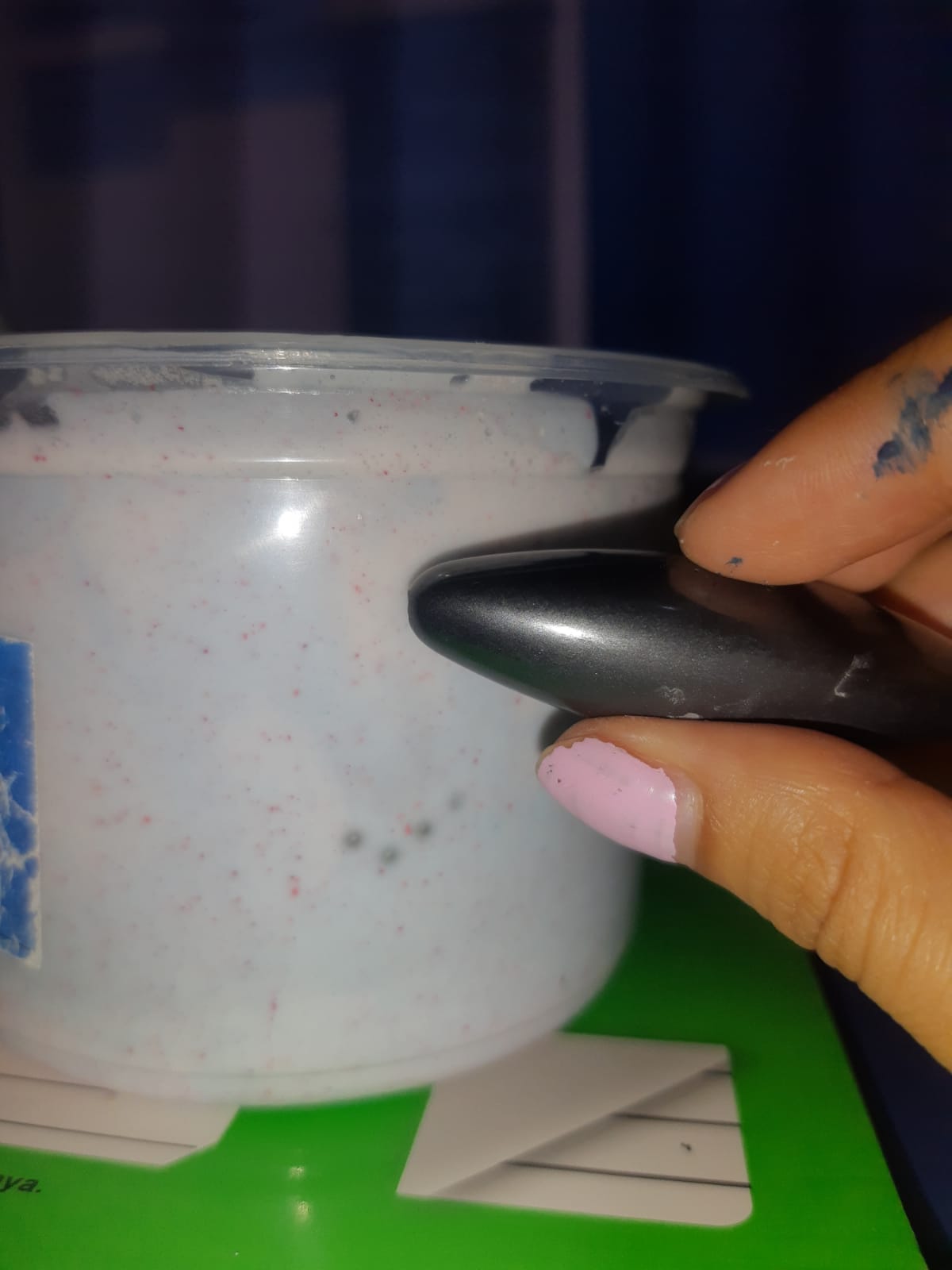 Materiales: Pegamento blanco, limadura de hierro, detergente, liquido para lentes de contacto, un traste pequeño, colorante.
Yo no pude conseguir el liquido para lentes de contacto lo cual provoco que mi slime quedara muy liquido pero con la poca limadura de hierro que conseguí se pudo notar un poco como el Imán levantaba la limadura de hierro.
Un Imán en el Agua
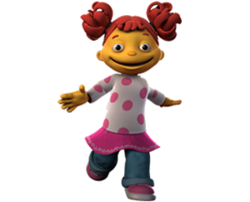 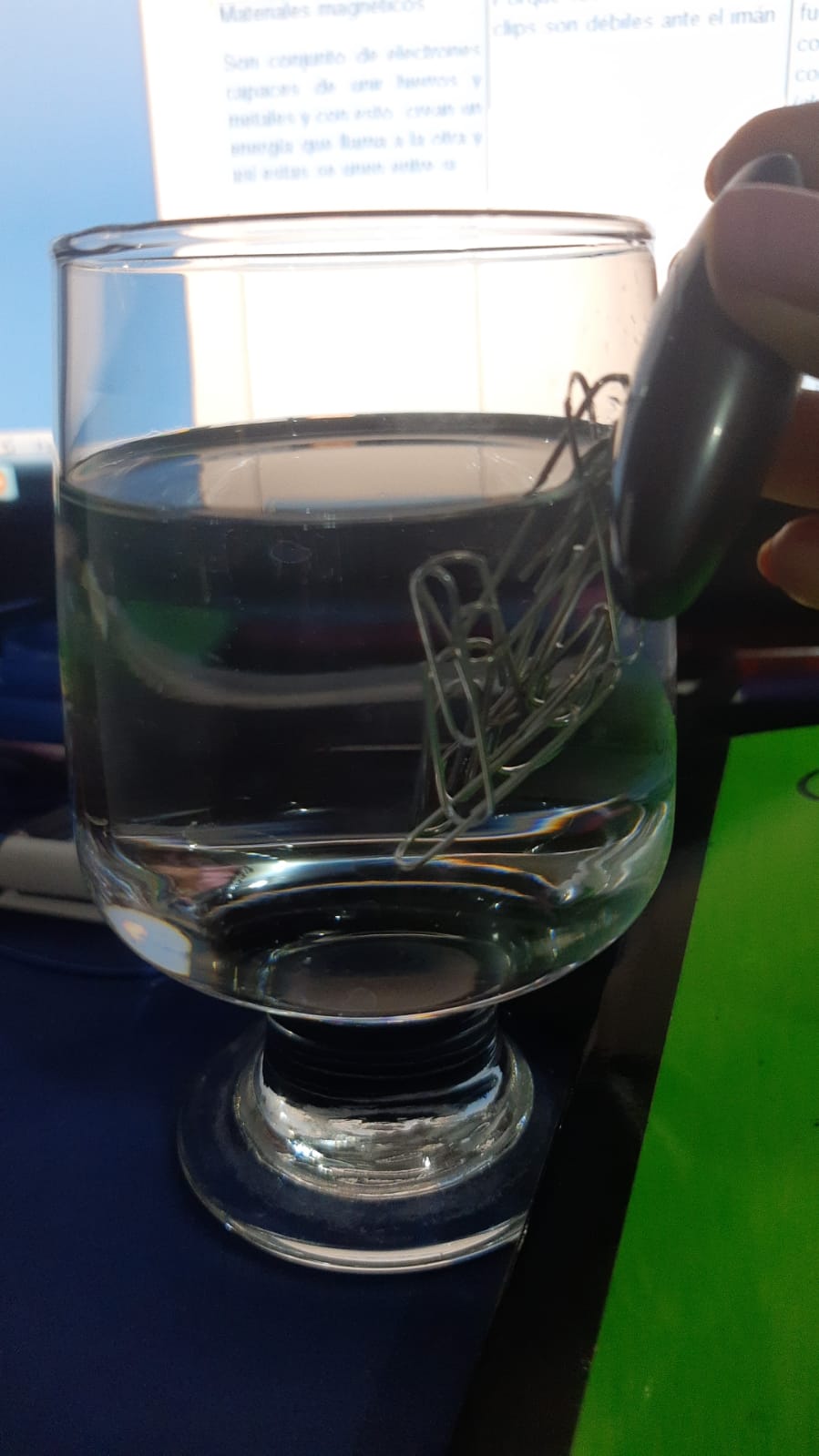 Materiales: Un vaso, clips porta papeles, agua, un imán grande
Al introducir los clips en el agua nos imaginábamos que estos no tendrían reacción pero no fue así, ya que fue muy manipulable el movimiento de los clips con el imán fuera del agua y los clips dentro del agua.
El Telescopio
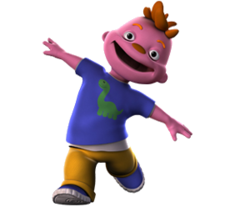 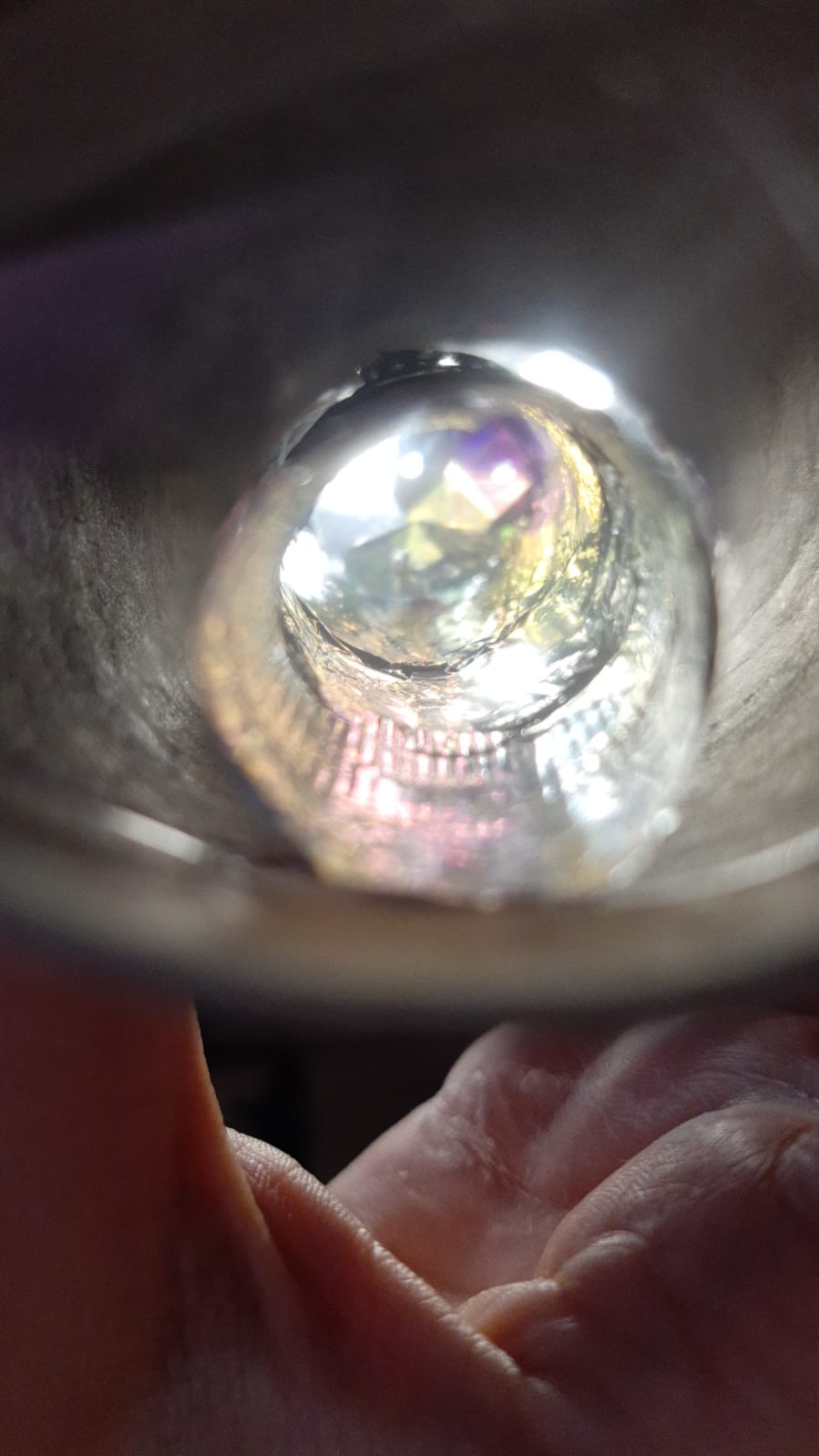 Materiales: un tubo de papel higiénico o de cocina, un CD o papel aluminio, pequeños diamantes o papeles brillantes, marcadores, silicón, botella de plástico.
Durante la actividad tuvimos algo de dificultad al cortar el CD al igual que al pegarlo en forma de triangulo con silicón, en algunos casos los pegamos con cinta, después de esto pasamos a cortar dos círculos en una botella  para pegarlos  en las extremidades de el tubo de papel, introducimos los diamantes o pedazos de papel y el triangulo que hicimos con anterioridad y pudimos ver un contraste de colores muy luminoso y bonito.
Un Globo Eléctrico
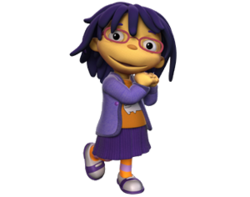 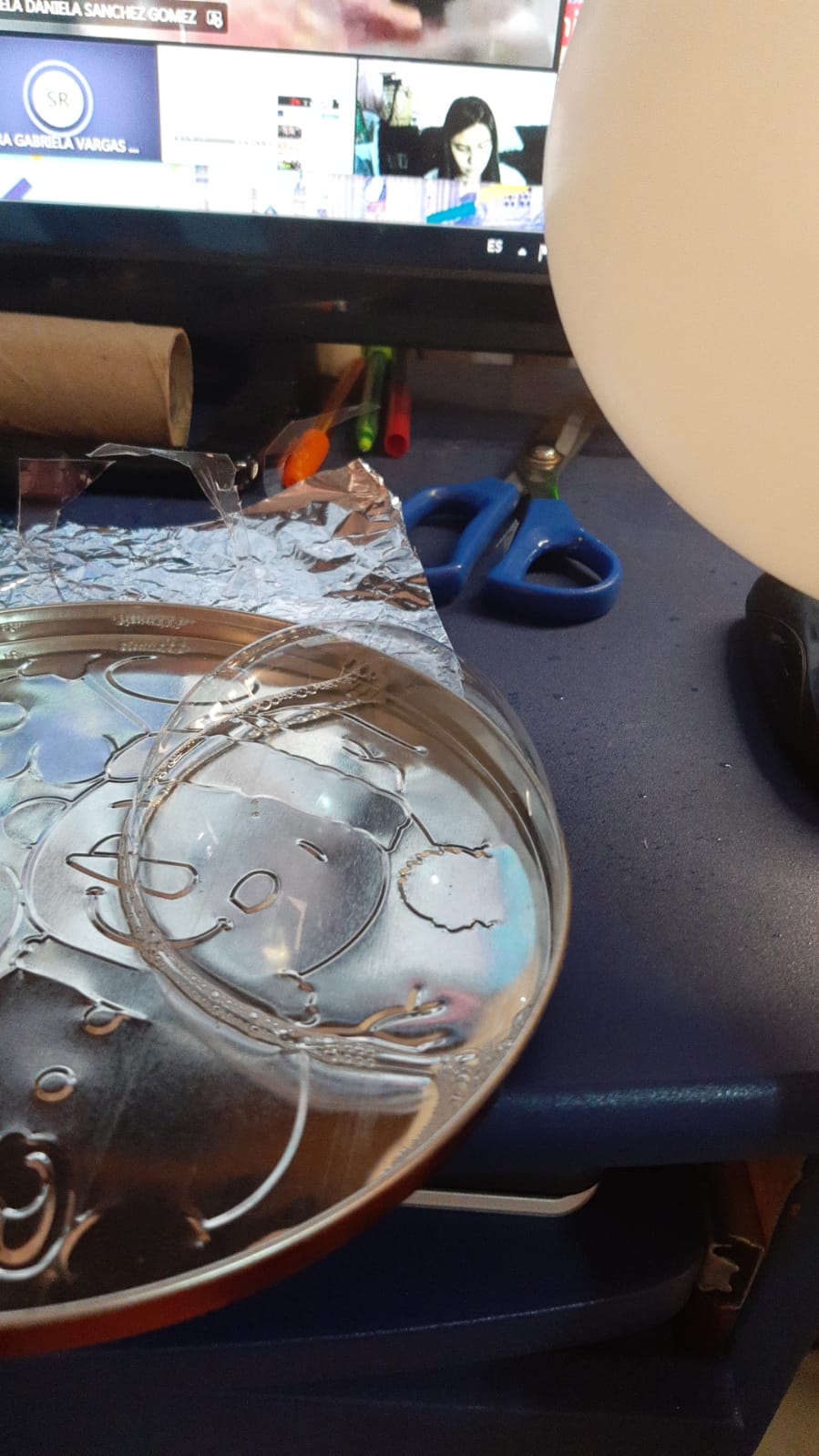 Materiales: un plato o una bolsa de plástico, un globo, un popote, agua, jabón líquido.
Comenzamos combinando un poco de jabón con agua y con ayuda del popote hicimos unas burbujas encima del plato o la bolsa de plástico inflamos el globo y fuimos moviendo la burbuja con ayuda del globo, a mí se me hizo algo difícil ya que al tratar de mover la burbuja esta se reventaba rápidamente pero si la logre mover un poco.
Los Sonidos
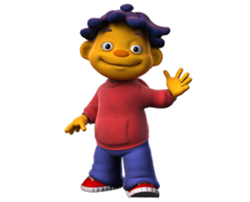 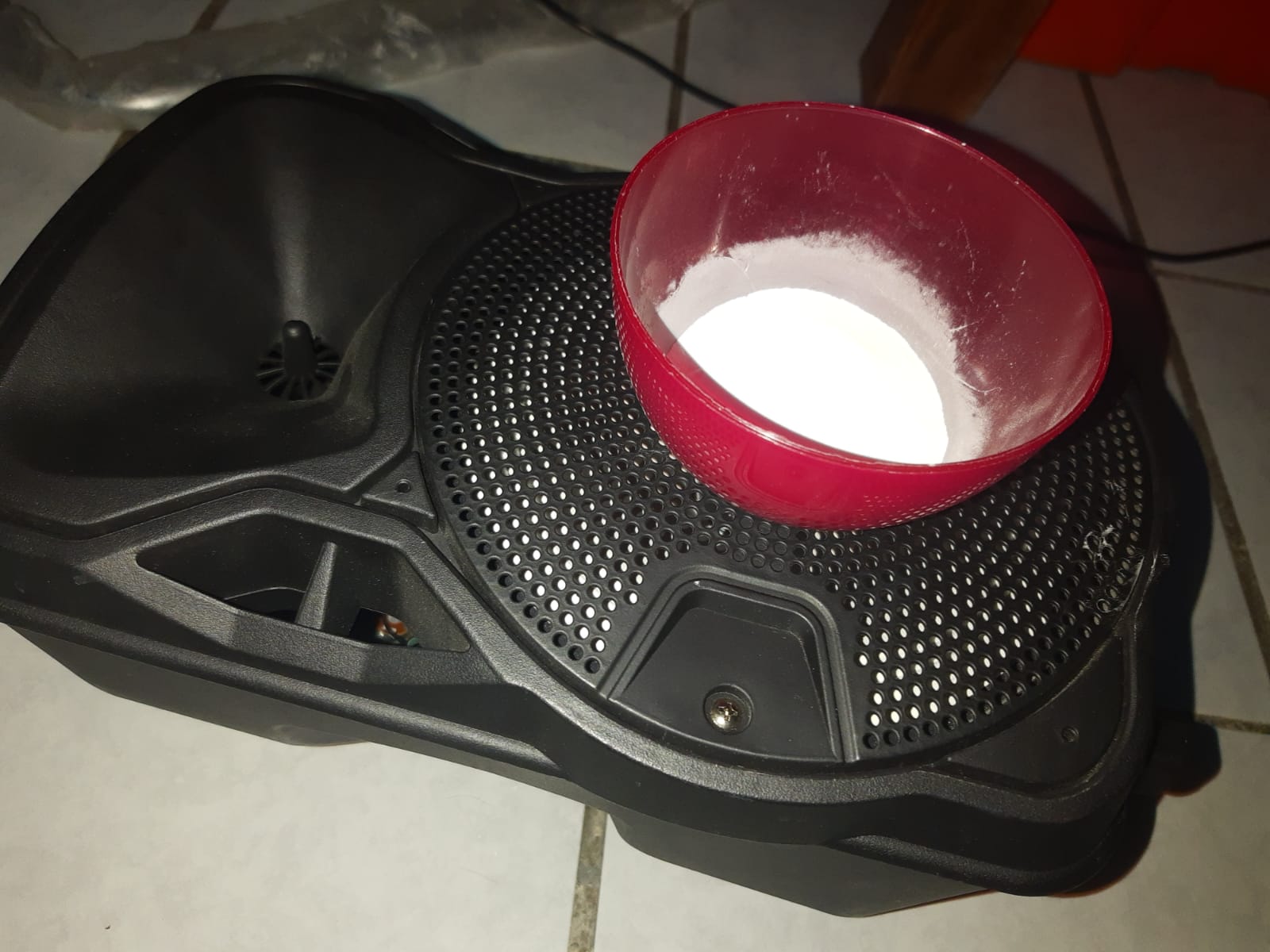 Materiales: Una bocina, un plato hondo, fécula de maíz, agua, un celular
Comenzamos haciendo una mezcla de fécula de maíz con agua en el traste hasta lograr una mezcla algo espesa, después de eso pusimos la mezcla arriba de la bocina y pusimos música en el celular a un volumen algo alto, se suponía que la fécula de maíz se levantara pero al final el experimento no resulto como esperábamos.